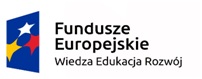 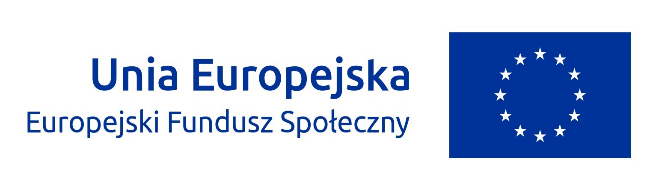 „Kompetentna kadra sukcesem w edukacji".Hiszpania 2018
„Uczeń o specjalnych potrzebach edukacyjnych”
W dniach od 01.07.2018r. do 07.07.2018r.  przebywaliśmy w Hiszpanii, aby brać udział w  organizowanym przez Erasmus kursie:„Uczeń o specjalnych potrzebach edukacyjnych”Doskonaliliśmy swoje umiejętności i kompetencje w tym zakresie
Lotnisko Alicante
Rozpoczęcie pierwszych zajęć w ramach projektu mobilności Europejskiego Funduszu Społecznego Programu Operacyjnego Wiedza Edukacja Rozwój pn. „Kompetentna kadra sukcesem w edukacji".
Academia Blume
Pani Paulina Michalska- EDUKATOR
PRACUJEMY METODAMI AKTYWNYMI
Program kursu:
PONIEDZIAŁEK
System edukacji
	1.1. Definicja i zasady
	1.2. Nowa reforma struktury systemu oświaty i jej kluczowe elementy
	1.3. System edukacji w Polsce i Hiszpanii
Specyficzne trudności w uczeniu się
	2.1. Informacje ogólne
	2.2. Przyczyny
	2.3. Diagnoza
Program kursu:
WTOREK
Dysleksja
	3.1. Definicja
	3.2. Przyczyny
	3.3. Symptomy
Dysgrafia
	4.1. Definicja
	4.2. Przyczyny
	4.3. Symptomy
Program kursu:
WTOREK
Dyskalkulia
	5.1. Definicja
	5.2. Przyczyny
	5.3. Symptomy
Rola nauczyciela w kształceniu osób ze specyficznymi trudnościami w uczeniu się
	6.1. Nauka czytania
	6.2. Nauka ortografii
	6.3. Nauka pisania
Program kursu:
ŚRODA
Praca z dzieckiem z zespołem nadpobudliwości z deficytem uwagi (ADHD)
	7.1. Czym jest zespół nadpobudliwości z deficytem uwagi?
	7.2. Jak odróżnić ADHD od złego wychowania?
	7.3. ADHD i jego efekty – rola nauczyciela
	7.4. Co jest najważniejsze w pracy z dzieckiem z ADHD?
Praca z dzieckiem autystycznym
	8.1. Czym jest autyzm?
	8.2. Spektrum autyzmu
	8.3. Cechy charakterystyczne osób z autyzmem
	8.4. Wskazówki przydatne nauczycielowi
Program kursu:
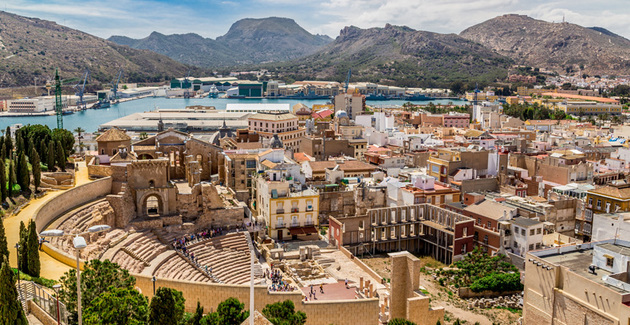 CZWARTEK

Muzeum i Teatr Rzymski 
Muzeum Archeologiczne 
Muralla Púnica (Punic Wall) 
Casa de la Fortuna (Fortuna House) 
Ascensor Panorámico (Panoramic Lift)
Program kursu:
PIĄTEK
Praca z dzieckiem zdolnym
	9.1. Kto to jest uczeń zdolny?
	9.2. Jak rozpoznać ucznia zdolnego?
	9.3. Metody i formy pracy
	9.4. Jak wspomagać rozwój talentu?
Wsparcie dziecka ze specyficznymi wymaganiami w procesie kształcenia
	10.1. Pomoc psychologiczna i pedagogiczna
	10.2. System pomocy terapeutycznej
	10.3. Podstawy prawne opieki psychologiczno-pedagogicznej
	10.4. Specjalny system wymagań i oceniania
Uniwersytet w Murcji – spotkanie i rozmowa z profesorem Jose Belmonte Serrano o Systemie edukacji w Hiszpanii
1.3. System edukacji w Hiszpanii
1.3. Porównanie systemów nauczania w Polsce, Hiszpanii i Finlandii
Zwiedzanie Biblioteki Uniwersytetu w Murcji
Renesansowy Dziedziniec Uniwersytecki
Szkolenie przyczyniło się do nabycia nowych umiejętności i podniesienia kwalifikacji kadry pedagogicznej, nawiązaniu nowych kontaktów i poszerzeniu wiedzy o kulturze, historii i obyczajach Hiszpanii.
Zwiedzanie Cartageny – Teatr Starożytny
Katakumby w Muzeum Historycznym w Cartagenie
Pamiętajmy!

Nigdy nie jest za późno na rozpoznanie specyficznych trudności            w uczeniu się.

Specyficzne trudności w uczeniu się nie są chorobą czy kalectwem. 

To zaburzenia, nad którymi trzeba pracować za pomocą metod pedagogicznych.

Zaprzestanie pracy powoduje nawrót trudności.

prof. Marta Bogdanowicz
Refleksje uczestników szkolenia:
Zdobyte umiejętności wykorzystuję w codziennej pracy z uczniem z mutyzmem wybiórczym.
                                                              mgr Małgorzata Nichczyńska
Udział w szkoleniu oraz kontakty z nauczycielami z innych szkół pozwolił mi na efektywniejszą pracę z uczniem zdolnym.
                                                                            mgr Iwona Łukwińska
Udział w projekcie umożliwił mi  poznanie nowych metod i form  aktywnych, które stosuję w pracy z dziećmi w oddziale przedszkolnym.
                                                                    mgr Lucyna Romanowska
Jako nauczyciel wspomagający pracę ucznia z Zespołem Aspergera i dzieckiem z niepełnosprawnością intelektualną poszerzyłam swoją wiedzę  z zakresu integracji sensorycznej.
                                                               mgr Agnieszka Kowalkowska